Agenda
Quick update on 20-21 cohort
Key dates for 2021-22 cohort
Ofsted - what to expect
Reflecting on the past year (what worked well & what can we do differently?)
Reviewing the order of university based geography provision
A.O.B
Geography Mentor Meeting/ Update
28.6.21

Georgia Ramsay
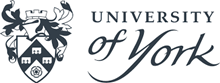 Quick update on 20-21 cohort
10 trainees from the 2020-21 geography cohort have passed their PGCE and gained QTS
3 have taken a leave of absence (I am confident 2 will return in 2021-22)
1 withdrew
Key dates for 2021-22 cohort: Autumn ½ Term 1
w/b 6th Sept - Primary placement/ SD induction week
w/b 13th Sept - Induction week (University)
w/b 20th Sept - October half term (w/b 25th Oct) - Tues & Thurs trainees in placement 1 schools
Trainee assignment 1 deadline - Friday 29th October
Reflecting on some of the professional practice you have considered so far, what do you consider to be effective teaching [of geography] and why?

TS1 - Inspiring, motivating and challenging all learners by setting high expectations
TS4 - Teaching well-structured lessons 
TS 7 - Ensuring a good and safe learning environment by managing behaviour
Key dates for 2021-22 cohort: Autumn ½ Term 1
Key dates for 2021-22 cohort: Autumn ½ Term 2
w/b 1st Nov - Monday, trainees have final day at University
2nd Nov - 6 week block placement in schools beings 
Review 1 due (on PebblePad) - Friday 10th December
w/b 13th Dec - trainees return to university (only in school Tues & Thurs)
2 weeks Christmas holidays
Key dates for 2021-22 cohort: Autumn ½ Term 2
Key dates for 2021-22 cohort: Spring ½ Term 1
w/b 3rd Jan - Trainees in university all week 
w/b 10th Jan - 4 week block placement in schools 
Review 2 due (on PebblePad) - Friday 4th February (trainees last day in placement 1)
Trainee assignment 2 deadline - Monday 14th February
Evaluate your planning, teaching and assessment of a sequence of lessons (approximately 4-6 lessons) by answering the following three questions:
TS2: How well did I promote good progress and outcomes by pupils in their learning of geography? 
TS5: How well did I adapt my subject teaching to respond to the strengths and needs of all pupils?
TS6: How well did I make productive use of assessment to help pupils learn in geography?
Key dates for 2021-22 cohort: Spring ½ Term 1
Placement 1 Guidance
1
Timetable
2
3
Mentor Meetings
Lesson Observations
Weekly meeting (one hour in total)
2-3 targets per week, with links to the TS (one geog specific)
Trainee completes the weekly mentor meeting template (verified by mentor) and uploads onto PebblePad
Allocated a form
8 hours of contact time on timetable per week up to Christmas
Build slowly up to teaching 8 hours
Post Christmas increase teaching up to 40-50% (10-12 hours)
Exposure to KS5 (if applicable)
One formal lesson obs per week on UoY template (on website and PebblePad)
Informal lesson feedback to be recorded in the trainees reflections book (exercise book) using WWW/ EBI
Host teacher remains in the class
Placement 1 Guidance
4
Learning Plans and Post Lesson Reflection
5
PebblePad
Each week the trainee must upload the following into their PebblePad portfolio:
1 formal lesson observation form
1 full learning plan and resources for the observed lesson
1 full lesson evaluation for the observed lesson
1 mentor meeting record
Trainees should also record any WSI or CA training that they have in school.
Trainees must use the University of York templates provided 
Learning plans and resources submitted for every lesson to host teacher, 48 hours in advance of the lesson 
A post lesson reflection/ evaluation needs to be completed by the trainee for every lesson taught
Trainees should keep all lesson plans, resources  and post lesson reflections in teacher file (physical or digital)
Any questions regarding placement 1?
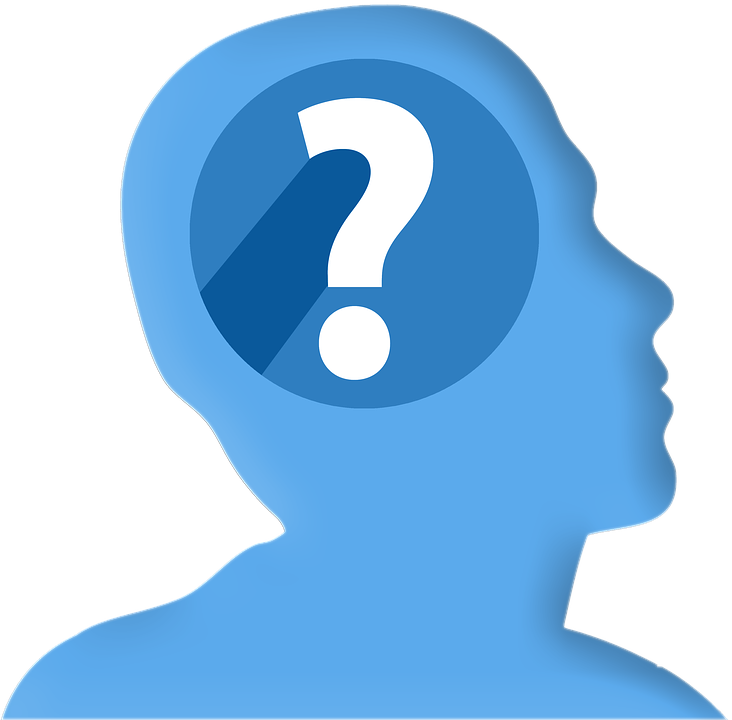 Ofsted for ITE/ ITT - what this means for us as mentors
We are overdue an inspection (last inspected in 2013, normally a 5-6 year cycle), Ofsted also keen to visit providers where there is a new PGCE
New inspection framework from Sept 2020 
When we are inspected by Ofsted, they will want to talk to mentors as part of the UoY partnership. 
The ITE Ofsted approach is similar to that of schools and they will be looking at what happens across both the university and school based provision closely to see if our intent is implemented and then has impact.
Ofsted for ITE/ ITT - what this means for us as mentors
By meeting with mentors, Ofsted will want to assess how well we all work together to produce the next generation of competent and confident early career geography teachers. 
If it is useful, I have produced a 2-sided summary document, designed to give clarity and consistency of messages across the partnership of schools
This 2 sided summary covers:
our curriculum ambition
how the Core Content Framework (CCF) is addressed through our taught programme (which you then compliment with the school based experience, your weekly meetings and the sessions delivered in school)
 how we have addressed previous Ofsted targets 
 some of the questions we are expecting.
Core Content Framework (CCF)
The CCF represents ‘the minimum entitlement’ of the teacher training year. 
Here is a link to the full CCF from the DfE (pages 8-30 most relevant for mentors)
I am confident that the very vast majority of this entitlement is met through a blend of experience from both university and in school, but it would be useful if mentors could familiarise themselves with this entitlement.
Reflecting on the past year                                                                      What has worked well and what can we do differently?
Mentor updates - frequency?
Mentor updates - content?
Mentor optional drop ins?
Structuring trainee observations - link with assignment 1?
Understanding of the CCF - how can we strengthen this?
What else would you as mentors find helpful?
Reviewing the order of university based                       geography provision
Jamboard link

Is there anything that I am missing?
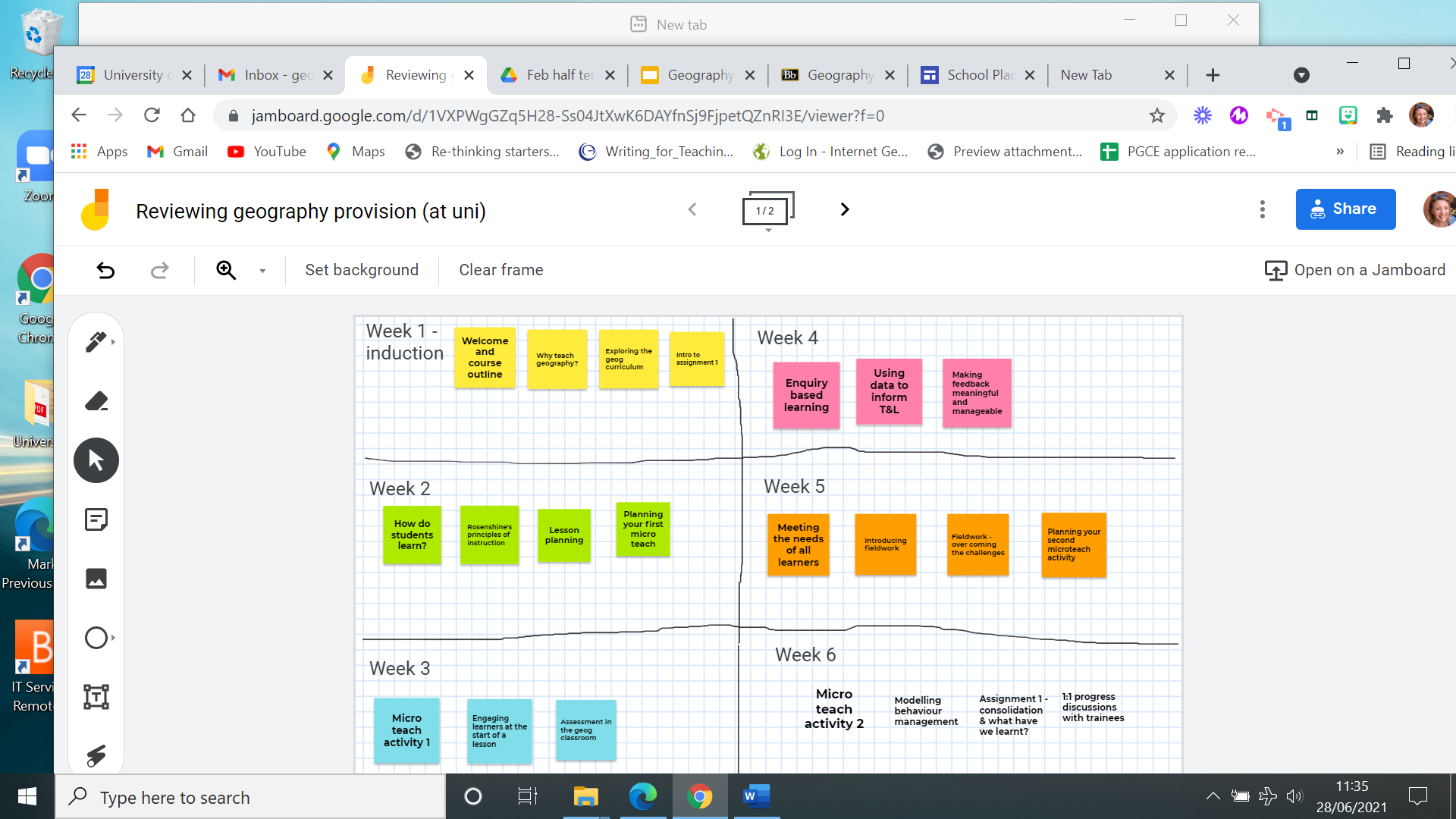 Any Other Business?
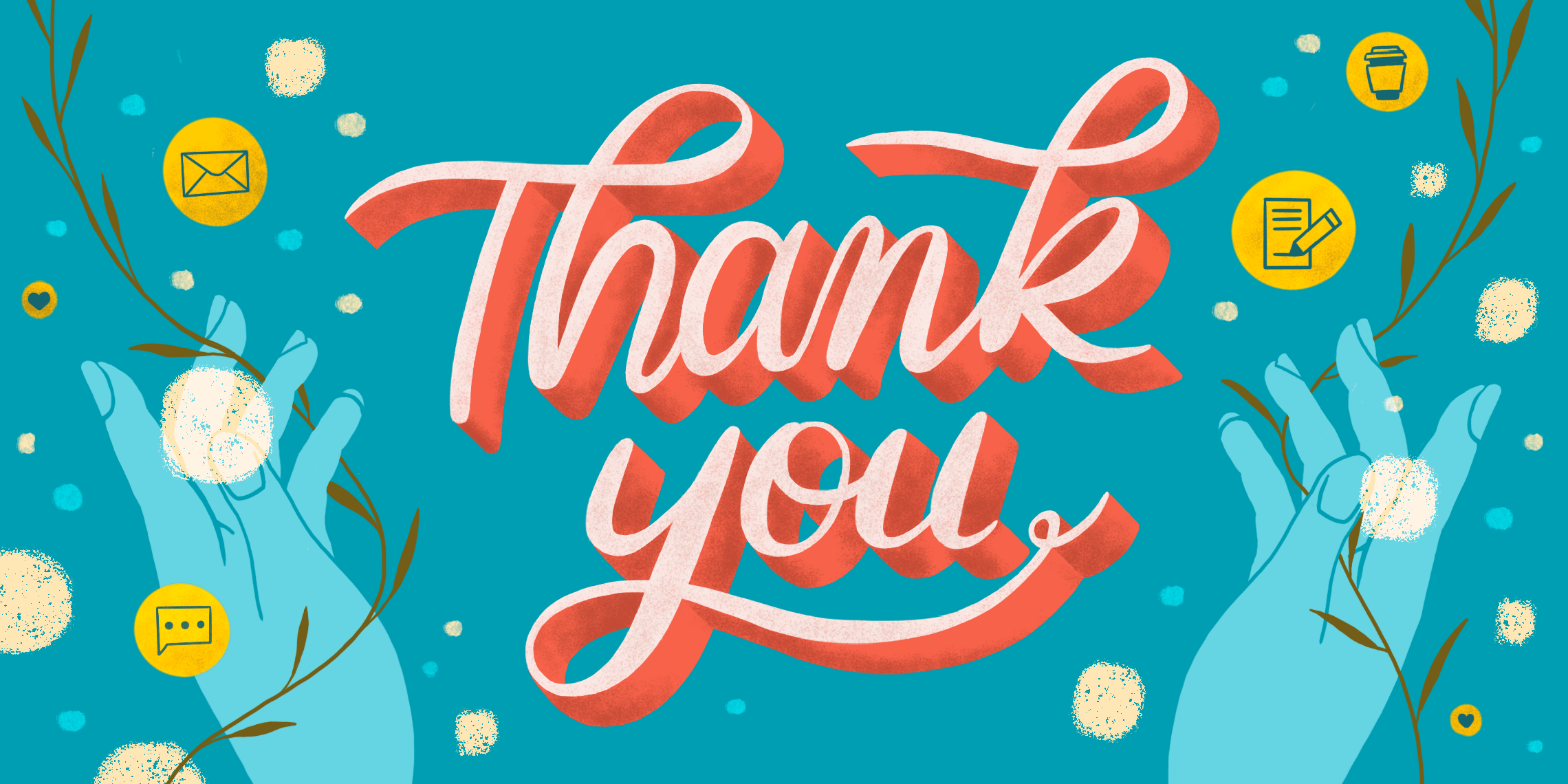